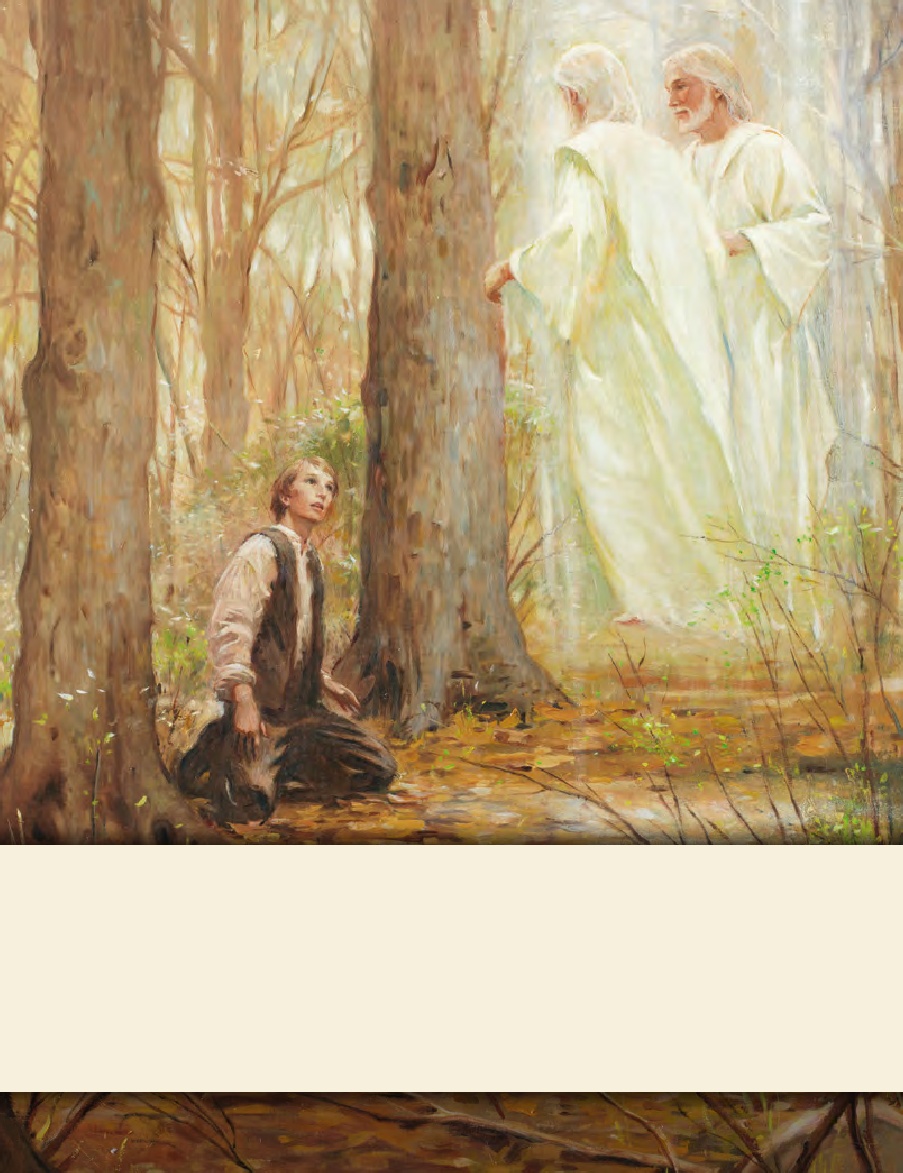 LESSON 15
SEMINARY
Doctrine and Covenants 
and Church History
LESSON 63
Doctrine and Covenants 58:1-33.
LESSON 63
Doctrine and Covenants 58:1–5
“The Lord counsels the Saints to be
 faithful in their tribulations”
LESSON 63
How might thinking about your future, in this life and in the next, help you deal with the challenges you are facing now?
In January 1831, missionaries found a group of Delaware Indians living in the Indian Territory beyond the western border of Missouri. The Delaware Indians were interested in learning the gospel contained in the Book of Mormon. However, because the missionaries had not obtained the required permits to enter the Indian Territory and preach the gospel and because of opposition from local Indian agents and ministers, the missionaries from the Church were forced to leave the territory. The missionaries then attempted to teach white settlers in Independence, Missouri, and the surrounding areas, but fewer than ten converts had joined the Church by July 1831. When elders of the Church from Ohio began arriving in Missouri in July 1831, some were disappointed with what they found. Some of them expected to see a rapidly growing community of believers and a settlement that was prepared to accommodate the migrating Church members. A few expressed concern because the land in Independence was undeveloped. Additionally, some of the brethren were encouraged to stay in Missouri and purchase lands to prepare Zion for the Saints who would come later.
Why do you think this situation might have been discouraging for some Church members?
LESSON 63
Doctrine and Covenants 58:1-2
1 Hearken, O ye elders of my church, and give ear to my word, and learn of me what I will concerning you, and also concerning this land unto which I have sent you.
2 For verily I say unto you, blessed is he that keepeth my commandments, whether in life or in death; and he that is faithful in tribulation, the reward of the same is greater in the kingdom of heaven.
What did the Lord tell the elders?
How would you summarize the truths inverse2?
We will be blessed if we keep the Lord’s commandments. Our eternal reward will be greater if we remain faithful in tribulation.
LESSON 63
Doctrine and Covenants 58:3-5
3 Ye cannot behold with your natural eyes, for the present time, the design of your God concerning those things which shall come hereafter, and the glory which shall follow after much tribulation.
4 For after much tribulation come the blessings. Wherefore the day cometh that ye shall be crowned with much glory; the hour is not yet, but is nigh at hand.
5 Remember this, which I tell you before, that you may lay it to heart, and receive that which is to follow.
What do we often fail to see or understand when we are going through tribulation?
How can trusting that the Lord will bless you help you endure tribulation faithfully?
When have you felt that you were blessed for being faithful during tribulation?
LESSON 63
Doctrine and Covenants 58:6–13.
“The Savior explains why He sent 
the Saints to Zion”
LESSON 63
Have you ever been asked to do something, but you did not understand why you were asked to do it? How did it make you feel?
Has someone ever asked you to do something and also helped you understand the reasons for doing it? What difference did knowing the reasons make?
Doctrine and Covenants 58:6–8.
6 Behold, verily I say unto you, for this cause I have sent you—that you might be obedient, and that your hearts might be prepared to bear testimony of the things which are to come;
7 And also that you might be honored in laying the foundation, and in bearing record of the land upon which the Zion of God shall stand;
8 And also that a feast of fat things might be prepared for the poor; yea, a feast of fat things, of wine on the lees well refined, that the earth may know that the mouths of the prophets shall not fail;
How might knowing that they were preparing the earth for the Second Coming of Jesus Christ have helped the elders be faithful in their tribulations?
LESSON 63
Doctrine and Covenants 58:14–23.
“The Lord describes the responsibilities of a bishop and commands the Saints to keep the laws of the land”
LESSON 63
Doctrine and Covenants 58:14–15.
14 Yea, for this cause I have sent you hither, and have selected my servant Edward Partridge, and have appointed unto him his mission in this land.
15 But if he repent not of his sins, which are unbelief and blindness of heart, let him take heed lest he fall.
How might the truths revealed in that verse have helped Bishop Partridge choose to repent for arguing with the Prophet about which parcels of land should be purchased?
How can the truths revealed in Doctrine and Covenants 58:3 help us respond to the Lord’s commandments with faith instead of unbelief and blindness of heart?
LESSON 63
Doctrine and Covenants 58:16–20.
16 Behold his mission is given unto him, and it shall not be given again.
17 And whoso standeth in this mission is appointed to be a judgein Israel, like as it was in ancient days, to divide the lands of the heritage of God unto his children;
18 And to judge his people by the testimony of the just, and by the assistance of his counselors, according to the laws of the kingdom which are given by the prophets of God.
19 For verily I say unto you, my law shall be kept on this land.
20 Let no man think he is ruler; but let God rule him that judgeth, according to the counsel of his own will, or, in other words, him that counseleth or sitteth upon the judgment seat.
According to these verses, what is a bishop’s responsibility?
What are some ways bishops are to judge the Lord’s people today?
LESSON 63
Doctrine and Covenants 58:24–33.
“The Lord counsels the Saints to use 
their agency to do good”
LESSON 63
Which of the following should you do?
a. Wait for the Spirit to prompt you to help.
b. Wait for someone else to tell you what to do.
c. Wait to see if someone else is going to help.
d. Immediately help the person who fell.
Why is it important to help the person without waiting for directions from someone else?
Doctrine and Covenants 58:26–28.
26 For behold, it is not meet that I should command in all things; for he that is compelled in all things, the same is a slothful and not a wise servant; wherefore he receiveth no reward.
27 Verily I say, men should be anxiously engaged in a good cause, and do many things of their own free will, and bring to pass much righteousness;
28 For the power is in them, wherein they are agents unto themselves. And inasmuch as men do good they shall in nowise lose their reward.
What truths did you discover inverses 26–28?
We have power to choose to act for ourselves. If we wait for the Lord to tell us everything we should do, we will lose our reward. If we use our agency to do things that bring to pass righteousness, we will be rewarded.
LESSON 63
What “reward” are these verses referring to? How can doing many good things of our own free will affect whether we receive eternal life?
What are some ways you can be anxiously engaged in doing good at home? At school? In your ward or branch?
Doctrine and Covenants 58:29–33.
29 But he that doeth not anything until he is commanded, and receiveth a commandment with doubtful heart, and keepeth it with slothfulness, the same is damned.
30 Who am I that made man, saith the Lord, that will hold him guiltless that obeys not my commandments?
31 Who am I, saith the Lord, that have promised and have not fulfilled?
32 I command and men obey not; I revoke and they receive not the blessing.
33 Then they say in their hearts: This is not the work of the Lord, for his promises are not fulfilled. But wo unto such, for their reward lurketh beneath, and not from above.
What happens to those who do not use their agency to do good or who doubt the Lord’s commandments?
How do some people respond when they do not receive blessings because of their slothfulness or disobedience? What warning does the Lord give to such individuals in verse 33?